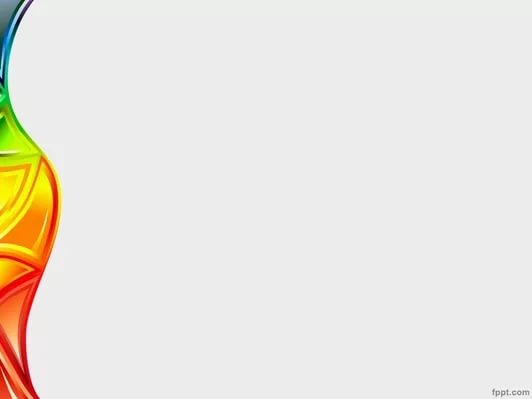 Педагогический совет «Оценка качества дошкольного образования»
Доклад на тему: «Категория «качество» от Аристотеля до Федерального государственного образовательного стандарта»
Подготовила: ЧЕРНЫХ И.Ю., старший воспитатель 
МДОУ «Детский сад № 4 КВ»
Март 2018 г.
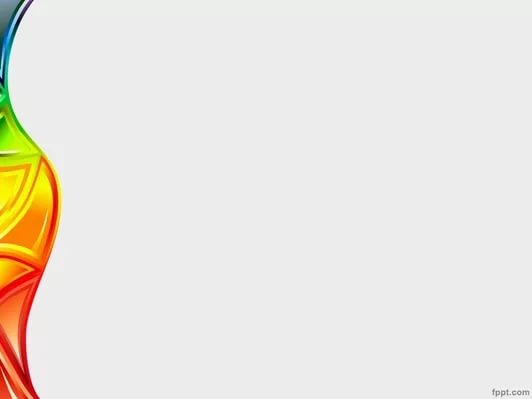 Качество – одна из важнейших философский категорий, которая выражает сущность объекта (предмета, процесса, результата деятельности), благодаря которой он является именно этим, а не чем-то иным. Качество – системная характеристика объекта, объединяющая различные его свойства в нечто определенное.
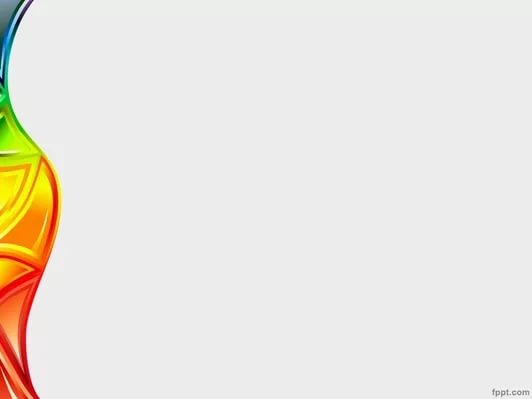 В Новом словаре русского языка Т.Ф.Ефимовой (2000)  представлены следующие варианты интерпретации понятия «качество»: 1. Одна из основных логических категорий, являющаяся определением предмета по характеризующим его, внутренне присущим ему признакам; то, что делает предмет таким, каков он есть (в философии).2. Совокупность свойств и признаков, определяющих соответствие образцу, пригодность чему-либо (о лицах и вещах). 3. Степень ценности, пригодности, соответствия тому, каким следует быть (о вещах).
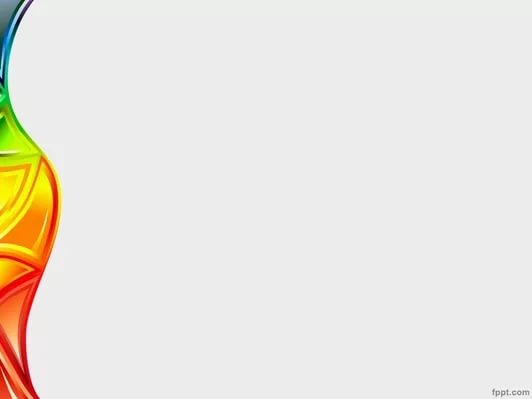 Составляющими качества услуг являются:- компетентность (сотрудники организации обладают требуемыми навыками и знаниями, чтобы оказать услугу);- надежность (стабильность работы организации);- отзывчивость (система услуг может гибко реагировать на необычные запросы);- доступность (легкость контакта с сотрудниками организации);- адекватность (понимание специфических потребностей и запросов клиентов);- коммуникация (своевременное информирование клиентов на доступном языке, в удобной форме);- доверие (репутация организации);- безопасность (надежная защита от физического и морального риска);- культура персонала (обходительность, вежливость, внимательность, дружелюбие);- современный дизайн (привлекательность помещений, вывесок, рекламы, формы одежды работников организации).
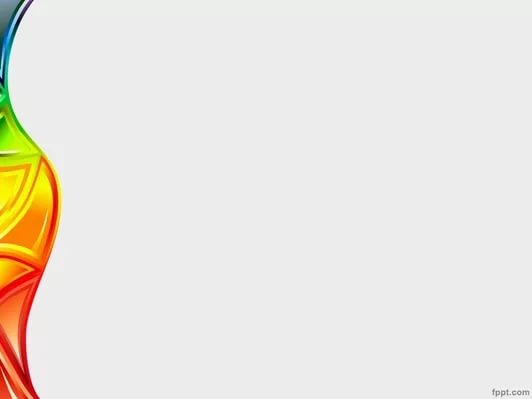 Качество – сущностное свойство, которое позволяет дать характеристику объекта (явления, процесса, результата деятельности) в целом или по составляющим элементам. Поэтому категория «качество» может рассматриваться и применяться как по отношению к системе дошкольного образования к целом, так и к ее отдельным компонентам:  - образовательным программам, - содержанию образовательной деятельности, - компетенциям педагогов, - формам взаимоотношений педагога с детьми, - формам взаимодействия педагога с родителями воспитанников,-  развивающей предметно-пространственной среде и др.